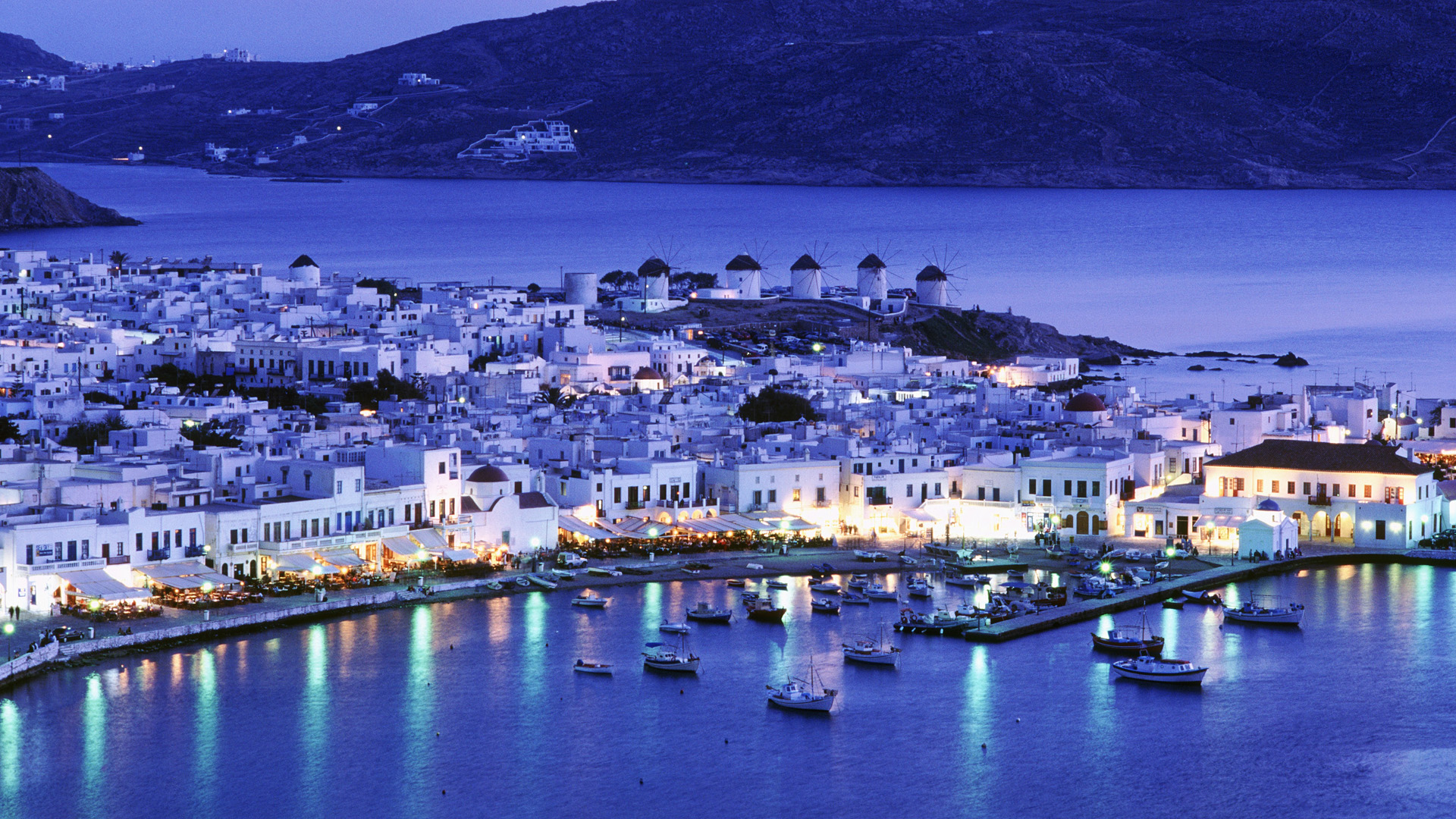 Презентація на тему:
ГРЕЦІЯ
Підготував 
Студет групи
КН-151
Саченко Павло
Греція розташована у південній частині 
Балканського півострова
 і на прилеглих до
 нього й до узбережжя Малої Азії 
островах.
 На фоні зоображено прапор Греції
Офіційна назва: Республіка Греція.
Столиця: Афіни
Державний устрій: Парламентська республіка.
Межує з Албанією, країнами колишньої
 Югославії, Болгарією та Туреччиною.
Визначні пам'ятки Греції
Гора АФОН
Святе місце для православних паломників.
 Чоловіча чернеча республіка, 
тут проживає 1400 ченців в 20 православних монастирях.
 Тут не можна купатися і загоряти, знімати на відео
 і вхід на цю святу гору строго контролюється
Парфенон на вершині Акрополя
Парфенон називають не інакше, як Житло Діви.
 Храм побудований в 447 р до н.е. 
в честь богині Афіни Парфенос.
 Навіть його руїни вражають уяву туристів.
давня Спарта
Лакедемон, саме так називають найчастіше 
Спарту- є ще однією визначною пам'яткою
 півострова Пелопоннес.
 Туристи із захопленням відвідують Храм 
Афіни Халкіойкос
, Ротонду і Театр, який зберігся з 
часів стародавніх спартанців.
Населення країни складає близько 11 млн осіб.
 У найбільших містах: Салоніки (378 тис.ос.), 
Пелопоннес (155 тис.ос.),Пірей (170 тис.ос.),
 Іракліон (117 тис.ос.), Лариса (113 тис.ос.).
 Етнічні групи: греки - 98%,
 турки - 1%,албанці, вірмени, валахи.
 Середня тривалість життя:
 75 років - чоловіки, 80 років - жінки.
Релігія
Релігія: грецька православна церква 98%, 
католики, протестанти, іудеї, мусульмани.
Рельєф
Рельєф переважно гірський. 
80% території країни складають гори
 і плоскогір'я, при цьому гірські масиви 
займають 25% території,
 переважають середньовисотні
 гори висотами від 1200 до 1800 метрів.
Найвища гора Греції - Олімп (2917 м).
 Над Коринфским затокою 
височіє гора Парнас (2457 м).
 Обидві вершини входять
 в систему Пінд.
Клімат Греції
Клі́мат Гре́ції переважно м'який середземноморський
 із теплою вологою зимою та 
спекотним посушливим літом.
 Проте завдяки своїй унікальній географії, 
Греція має низку мікрокліматичних зон 
з місцевими відмінностями
карта
Омивається: Середземним, Іонічні та Егейським морями. 
До складу Греції входить близько тисячі островів,
 на які припадає майже 20% всієї країни. 
Територія Греції розділена на три частини.
Внутрішні води греції
Ріки Греції невелікі. Найбільші річки
Вардар, Маріца, Стрімон (Струма), Нестор (Місця) - на
півночі и північному-сході Переважають гірські річки,
часто Які відбуваються по тектонічнім
 розламах. Їхнє живлення 
зачасту дощове, сніжно-дощове,
водність помітно скорочується влітку. Деякі річки
йдут на зрошення.
Найбільші озера 
Триконис (на південнім-заході), Веюрітіс (на північному-заході),
ЦІ озера ма ють тектонічна походження.
багато карстових озер, є мінеральні джерела
Корисні копалини
Корисні копалини Греції: високоякісні руди заліза
(острови Кіклади, Евбей, околиці Афін), мар-
ганця (Македонія ), хрому (Фессалія), нікелю (у гори
Ларшина), поліметалів (у гори Лавріон), бокси
ти (гора Парнас і о-в Аморгос) , мармуру (околиці
Афін і о-в Парос), наждак (о-в Наксос),
 буре вугілля (Птолемей-іс)
Сільське господарство
Греції, як і в інших середземноморських країнах,
 спеціалізується на вирощуванні цінних трудомістких
 культур – винограду, цитрусових, оливок,
 бавовнику, тютюну. Як виробник 
та експортер винограду і вина,
 оливок і оливкової олії, Цитрусових, Греція займає
 важливе місце в Середземномор'ї і світі.
 Особливо сильні її позиції у виробництві оливок
 і оливкової олії. Славиться Греція також своїми персиками.
Дякую за увагу
2016